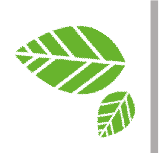 CMI acumulado diciembre 2024 – Aguas Nacionales
GENERACIÓN DE VALOR
INGRESOS
EBITDA
LIQUIDEZ
UTILIDAD NETA
OPERACIONES
COSTOS Y GASTOS
INVERSIONES
ILI
CONTINUIDAD PTAR
COSTO DE TTO PTAR
INDICE CALIDAD DE AGUA PTAR
GENERACIÓN DE
BIOGÁS
ÍNDICE CALIDAD  
BIOSÓLIDOSECO
AUTOGENERACIÓN DE ENERGÍA
INICIO
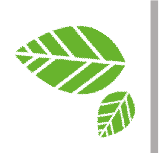 CMI acumulado diciembre 2024 - Aguas Nacionales  
Millones de pesos
Generación de Valor
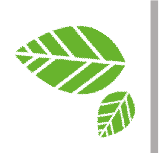 INICIO
CMI acumulado diciembre 2024 - Aguas Nacionales  
Millones de pesos
Generación de Valor
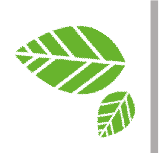 CMI acumulado diciembre 2024 - Aguas Nacionales  
Millones de pesos
INICIO
Operaciones
Costos y gastos efectivos: Subejecución de $15,345 principalmente en:
Prestación por servicios: $9,331 principalmente en productos químicos $5,870 por menor valor de consumo de polímero al tener menos lodos a deshidratar, gas natural $3,174 por la disminución en la cantidad de biosólido húmedo a procesar en secado térmico dado por la reducción en el caudal de ingreso a la PTAR por la intervención del Interceptor Oriental por parte de EPM, entre otros.
Generales: $2,246, estudios y proyectos por $1,378 porque a la fecha se tiene suspendido el proceso de contratación del personal, seguros $987 por cambio en el tratamiento contable de las pólizas de seguros con cobertura inferior a un año, otros gastos $872 principalmente por gastos legales que se generan acorde al avance del proceso, y sobreejecucion en comisiones y honorarios $1,806 principalmente por los contratos asociados para la defensa ante el tribunal de arbitramento con el Consorcio HHA que se facturan de acuerdo al avance del proceso.
Órdenes y contratos: $516: mantenimiento y reparaciones dentro de este rubro se encuentra reparaciones de vehículos y planta que se han ejecutado por menor valor al presupuestado, reparaciones de maquinaria y equipo asociado principalmente al contrato de adquisición de repuestos para las turbinas de secado térmico, l, contrato uso de biosólido debido a menores actividades requeridas en campo y  contrato de calidad del agua  el cual tiene retrasos por perfeccionamiento de los informes por parte del contratista; así como los contratos combustibles y lubricantes que han tenido disminución de viajes de biosólido húmedo y seco por intervención del Interceptor Oriental por parte de EPM y por ende disminución en la producción de lodos de la planta. 
Servicios personales: $2,603 por las vacantes por rotación del personal en mantenimiento e interventoría. 
Impuestos, Contribuciones y tasas : $542 principalmente en el impuesto predial por $664 originado por la clasificación catastral otorgada por el Municipio y sobreejecucion en gravamen a los movimientos financieros $102.
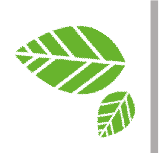 INICIO
CMI acumulado diciembre 2024 - Aguas Nacionales  
Millones de pesos
Generación de Valor
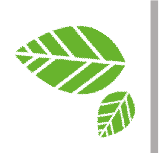 CMI acumulado diciembre 2024 – Aguas Nacionales  
Cifras en millones de pesos
Operaciones
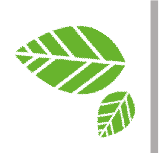 INICIO
CMI acumulado diciembre 2024 – Aguas Nacionales
Operaciones
Convenciones 
A.T: Accidentes de trabajo 
A.A: Aguas del Atrato
PTAR: Planta de Tratamiento de Aguas Residuales
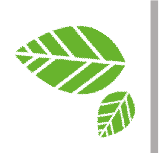 INICIO
CMI acumulado diciembre 2024 – Aguas Nacionales  
Millones de pesos
Operaciones
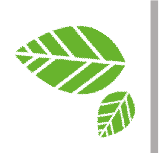 INICIO
CMI acumulado diciembre 2024 – Aguas Nacionales
Operaciones
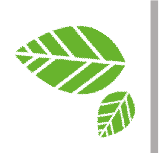 INICIO
CMI acumulado diciembre 2024 – Aguas Nacionales
Operaciones